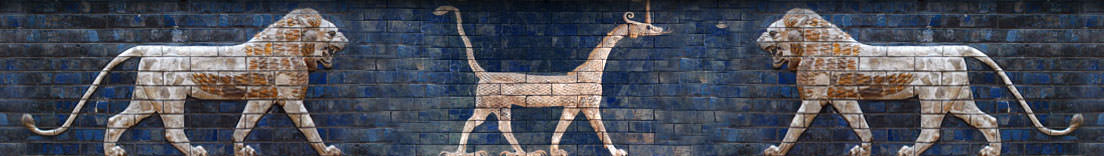 Study of Daniel(Lesson 5)
Fall 2015
Online
Materials
Key Dates
_______ 1st Captives (incl. Daniel) taken to Babylon
_______ 2nd Set of Captives taken to Babylon
_______ Fall of Jerusalem
_______ Fall of Babylon
2.	List these chapters
____________ Two chapters that have vision or dream about 4 kingdoms
____________ Two chapters about Kings being humbled
____________ Two chapters about God’s faithful people being delivered
The four metals of the Statue in Nebuchadnezzar’s dream, and the four kingdoms represented
_________________ 	______________
_________________ 	______________
_________________ 	______________
_________________ 	______________
Theme of the Book:  ______________________________________________________ 
Primary image in Nebuchadnezzar’s dream in chapter 4  :  __________________
Three miracles in Daniel
_____________________  (chapter ______)
_____________________  (chapter ______)
_____________________  (chapter ______)
Hebrew Names of the four friends
______________ 
______________
______________
______________
Review Quiz for Lesson 5
605
597
586
539
2 and 7
4 and 5
3 and 6
Gold
Babylonian
Silver
Medo Persian
Bronze
Greek
Iron & Clay
Roman
God rules in the kingdoms of men. (Dan 4:17)
Giant Tree
3
Fiery  furnace
Writing on Wall
5
6
Lion’s Den
Daniel
Hannaniah
Mishael
Azariah
931-722 BC
Divided 
Kingdom
605-538 BC
Babylonian
Captivity
1445-1405 BC
Wilderness 
Wanderings
30-90 AD
The Church
NT Era
444 BC - ~4 BC
The Silent Years
(Intertestamental)
2166-1859 BC
Patriarchs
1300-1050 BC
Judges
Life of
Christ
4 BC – 30 AD
Slavery in Egypt
1859-1445 BC
United 
Kingdom
1050-931 BC
Conquest 
of Canaan
1405-1300 BC
United 
Kingdom
1050-931 BC
Judah 
Alone
722-605 BC
Return 
From Exile
538-444 BC
597 BC
2nd Captives
Ezekiel
586 BC
Fall of 
Jerusalem
539BC
Fall of 
Babylon
556-539 BC
562-560 BC
Nabonidus
Evil-Merodach
605 BC
1st Captives
Daniel
538 BC
1st Return from Exile
Cyrus the Great

Darius the Mede
Neriglassar
Nebuchadnezzar
Belshazzar
539-530 BC
605-562 BC
553-539 BC
560-556 BC
Daniel 1
605-603 BC
Daniel 3
603-587? BC
Daniel 2
603 BC
Daniel 4
? BC
Daniel 5-6
539 BC
Daniel 9
539 BC
Daniel 10-12
536 BC
Daniel 7
553 BC
Daniel 8
551 BC
Based on Graphics from Marc Hinds & David Maxson
[Speaker Notes: With animation]
Cycle of Visions
9
2
7
4
6
8
10
12
1
3
5
11
Mighty
Metallic
Man
Four
Beasts
Seventy
Weeks
1
Lion4
1
Gold4
2
Bear5
2
Silver
(Intro)
Ram3
3 more Kings2
Kings of N&S6
He-Goat8
3
Leopard6
3
Bronze
Vile Person21
Fierce King23
[evil] King36
4
(ugly)7
4
Iron/clay
Messiah25
Stone34
Son of Man13
time of
trouble1, time of the end4
Outline of Chapter 4
Nebuchadnezzar’s Introduction (1-3)
The magicians fail to interpret the dream (4-8)
Nebuchadnezzar tells the dream to Daniel (9-18)
Daniel repeats the dream & interprets it (19-27)
The dream is fulfilled one year later (28-33)
Nebuchadnezzar repents & is restored (34-37)
Psalm 145
10 All Your works shall praise You, O Lord,And Your saints shall bless You.11 They shall speak of the glory of Your kingdom,And talk of Your power,12 To make known to the sons of men His mighty acts,And the glorious majesty of His kingdom.13 Your kingdom is an everlasting kingdom,And Your dominion endures throughout all generations
Questions on Chapter 4
Why did Nebuchadnezzar not ask Daniel to interpret the dream right away, rather than asking the other ‘magicians’ (v 6)?
Why did Nebuchadnezzar tell the dream to start with, rather than requiring the magicians to tell him the dream, as earlier (v 7)?
Why didn’t the magicians ‘make up’ some interpretation after Nebuchadnezzar told them the dream (see 2:7)?
How long is ‘7 times’ (see vs 25 & 32)?
Why did Nebuchadnezzar not repent and avoid the period of insanity?
Hints on Interpreting Dreams
Dream is unmistakably from God (5, and see 2:1)
“Seven Times” (16,23,25) = ?
Band of Iron & Bronze (15, 23) = ?
End of the Times (34) = ?
Glimpse into the spirit-world 
Watcher, Holy One (13-14
Armies of Heaven (35)
Application without ‘interpretation’ (17)
Applications
When is pride a likely to be a problem in our lives (v 4, 29-30)?
What are the symptoms?
What actions would help us avoid it (27)?
How might God “abase us” (v 37)?
When does our “understanding return” (v 26, 34)?
Nebuchadnezzar’s Progress
Brought vessels from Jehovah’s house to house of his god (1:2)
Impressed with behavior and abilities of young Jewish men (1:19)
Confesses that Daniel’s God is the “God of gods, Lord of Kings, and revealer of secrets”.  (2:47)
Promoted Daniel and his friends (2:49)
Set up a gold image for all to worship, and devised the method of worship (3:1; 4-5).
Called the Hebrew men “servants of the Most High God” (3:26)
Decreed that no one should speak against the God of the Hebrews:  “No other God who can deliver like this.”  (3:29).
Promoted the three friends (3:30)
Nebuchadnezzar’s Progress
Chapter 4 [“…to all people…”]
‘Spirit of the Holy God [       ] is in you’ (9, 18)
‘Signs & wonders of the Most High God [       ]…’ (2)
‘His Kingdom is everlasting … all generations’ (3, 34)
‘Inhabitants of the earth as nothing’ (35)
‘Does His will in army of heaven’ (35)
‘No one can restrain or question’ (35)
‘I praise & extol the King of Heaven’ (37)
‘His works are Truth’ (37)
‘His ways Justice’ (37)
‘He can abase the proud’ (37)
אֱלָהּ
אֱלָהּ
Acts 17: 26
And He has made from one blood every nation of men to dwell on all the face of the earth, and has determined their pre-appointed times and the boundaries of their dwellings.
Pre-class reading
Psalm 2
Psalm 110:1-2; 6-7